AP WORLD History
Multiple Choice & Essay Warm-Ups
Pre-Classical and Classical8,000 BCE-600 CE
Monday, April 20th
Question 1
From the founding of each religion, Christians and Muslims shared a belief in
(A) the principle of separation of church and state
(B) the legal equality of men and women
(C) equality of opportunity
(D) a single omnipotent deity
Answer 1
Key Concept: 2 and 3
Theme 2: Development and Interaction of Cultures
Historical Thinking Skills: Comparison

The correct answer is D. The founders of both religions, Jesus and Muhammad,
drew on the Jewish belief in a single, all-powerful deity as the basis of their new
faiths, in sharp contrast to the polytheistic religions of the Mediterranean world.
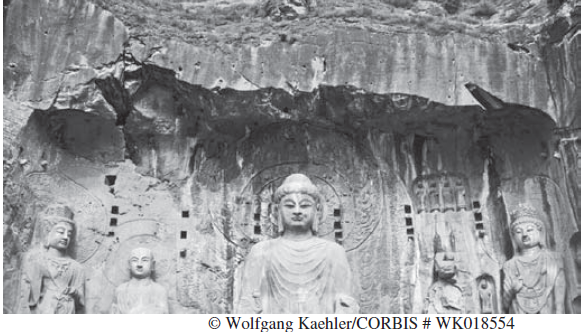 Question 2
The sixth-century C.E. Buddhist statue complex
shown above, found in China, is an example of
(A) religious conflict
(B) reverence for ancestors
(C) the wealth and power of the emperor
(D) cross-cultural interaction
Answer 2
Key Concept(s): 3.1 
 Theme(s): 2; Development and Interaction of Cultures 
Historical Thinking Skill(s): Contextualization; Use of Evidence

The correct answer is D. The complex is a Buddhist shrine exemplifying the interaction of Hellenistic, Indian, and Chinese artistic styles. For example, the statues have clothing draped in a Hellenistic style, combined with Indian body poses and Chinese facial features.
Question 3
“If a [noble] man puts out the eye of another
[noble] man, his eye shall be put out.
If he breaks another [noble] man’s bone, his
bone shall be broken.
If he puts out the eye of a [commoner] or breaks
the bone of a [commoner], he shall pay one
[silver] mina.
If he puts out the eye of a man’s slave or breaks
the bone of a man’s slave, he shall pay one-half
of its value.”
The excerpt above from the Code of Hammurabi illustrates which of the following about Babylonian society?
(A) It made provision for the economic wellbeing
of all classes.
(B) It moved away from reliance on corporal
punishment.
(C) It was marked by social inequalities.
(D) The king was regarded as blessed by divine
forces.
Answer 3
Key Concept(s): 1.3.III.D 
Theme(s): Theme 5:
Development and Transformation of Social Structures
Historical Thinking Skill(s): Contextualization; Use of Evidence

The correct answer is C. The excerpt from the Code of Hammurabi clearly shows
a hierarchy in penalties for violence against others. It mandates that those at a
higher level of society (noble men) receive less severe penalties for injuries they
inflict on members on the lower rungs of society (commoners and slaves) than
they receive for injuries inflicted on members of their own level. Thus the law
indicates that Babylonian society was unequal.
Question 4
Which of the following contributed significantly
to the fall of both the western Roman and the Han
empires?
(A) The destruction of overland trade routes
(B) Irregularities in the flow of the silver trade
(C) New military technologies
(D) Invasions by borderland peoples
Answer 4
Key Concept(s): 2.2.IV.B
 Theme(s):  Theme 3: State-Building, Expansion, and Conflict
Historical Thinking Skill(s): Comparison

The correct answer is D. In Europe, Germanic and other peoples posed a severe
military threat and ultimately succeeded in ending Roman rule in the western half
of the empire in the late fifth century. In Central Asia, the Xiongnu confederation
forced the Han imperial government to spend significant resources on defense,
thereby weakening the empire.
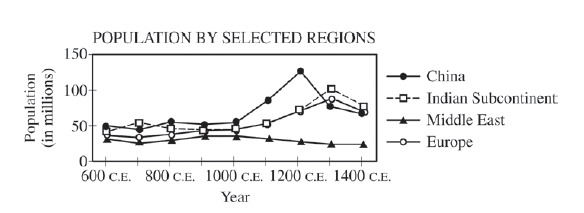 Question 5
The graph above shows the effect of which of the following?
(A) The fall of the Roman Empire on population growth
(B) The Agricultural Revolution on food supplies
(C) Plague on the populations of Asia and Europe
(D) The fall of the Byzantine Empire on population growth
Answer 5
Key Concept(s): 3.1.IV.B 
Theme(s): Theme 1:
Interaction Between Humans and the Environment
Historical Thinking Skill(s): Causation; Use of Evidence

The correct answer is C. The most recent research suggests that a serious outbreak
of bubonic plague occurred in China in the early 1300s, in the wake of disruptions
caused by the Mongol conquests. The plague probably traveled along trade routes
such as the Silk Roads to India, Europe, and the Middle East. The plague killed
large numbers of people in every area it touched, as indicated by the population
declines from 1300 to 1400 shown on the graph.
Pre-Classical and Classical8000 BCE – 600 CE
Tuesday, April 21st
Question 6
Most early civilizations before 600 B.C.E. shared
which of the following characteristics?
(A) Animal herds and portable houses
(B) Large standing armies and elected
governments
(C) Urban centers, growing populations, and
writing systems
(D) Caravan trade, underground cities, and large
ships
Answer 6
Key Concept(s): 1.3 
Theme(s):Theme 1: Interaction Between Humans and the Environment
Historical Thinking Skill(s): Comparison
The correct answer is C. Before 600 b.c.e. early civilizations had developed cities surrounded by permanent, settled agricultural lands, which produced surplus food that in turn supported growing populations. To keep track of food surpluses and other products, most of these civilizations had developed record-keeping or writing systems by 600 b.c.e.
Question 7
Before 500 C.E. Judaism and Hinduism were
similar in that both
(A) had written scriptures and an ethical code
to live by
(B) spread widely around the Mediterranean
(C) promoted teachings about reincarnation
(D) advocated a monastic life and a rejection
of the world
Answer 7
The correct answer is A. During the final centuries b.c.e., the sacred Vedas were written in Sanskrit. These texts, which had been orally transmitted for many centuries, set out ethical behavior for Hindus. Written and oral sources of the Torah probably existed as early as 900 b.c.e. but were most likely gathered together in the fifth century b.c.e. The Torah established rules for living a religious life for Jewish people.
Question 8
Between 200 B.C.E. and 200 C.E., the Silk Roads
facilitated commodity trade between which of the
following pairs of empires?
(A) The Roman and Incan
(B) The Han and Spanish
(C) The Roman and Han
(D) The Mali and Byzantine
Answer 8
Key Concept: 2.3.I.A 
Theme: Theme 4: Creation, Expansion, and Interaction of Economic Systems
Skill: Continuity and Change over Time


The correct answer is C. Archaeologists have found evidence of trade in luxury goods, such as Chinese silks and Roman glass, though there is no clear evidence of direct political contact between the Roman and Han empires.
Question 9
The development and spread of Christianity and
Buddhism before 600 C.E. had all of the following
in common EXCEPT
(A) both were outgrowths of other religions
(B) both were aided in their spread by existing
trade networks
(C) the founders of both presented themselves as
divine
(D) both developed monastic orders open to
women
Answer 9
Key Concept: 2.1.II.A and D; 2.1.III
Theme: Theme 2: Development and Interaction of Cultures
Skill: Comparison

The correct answer is C. Choice C is the only statement that is not true of both
religions in their early centuries. The Buddha presented himself as an enlightened
teacher, though later some Buddhist sects worshipped him as a deity. People who
considered themselves Christians did not universally accept the divinity of Jesus
until centuries after his death. All the other choices describe similarities between
the two religions in this period.
Question 10
Which of the following best explains why myths
are useful to historians?
(A) Myths clarify how ancient technology
worked.
(B) Myths analyze how great heroes created the
first societies.
(C) Myths provide insights into the values and
traditions of their societies.
(D) Myths give detailed plans showing how
ancient leaders achieved power.
Answer 10
The correct answer is C. Historians often use myths as a source of information about the world views and moral codes of ancient societies, as opposed to the types of information mentioned in the other answer choices.
Pre-Classical and Classical8,000 BCE – 600 CE
Wednesday, April 22
Question 11
Before 600 C.E., large centralized empires, such as
the Han, Persian, and Roman empires, extended
their military power by












(A) giving more political power to the common
people in conquered territories, thus
eliminating the need for large armies of
occupation
(B) developing supply lines and building
infrastructure, including defensive walls and
roads
(C) creating open societies inclusive of different
religious and cultural practices, thus
decreasing the chance of revolts
(D) recruiting their armies entirely from
inhabitants of their core territories and
excluding members of newly conquered
lands
Answer 11
The correct answer is B. All three empires maintained transportation routes in their territories, whether with roads and/or canals. Armies and supplies could move quickly to maintain order and information came relatively quickly to power centers. All three empires worked to defend their borders in an organized fashion, often using military patrols and barriers.
Question 12
Which of the following is a major difference
between the social structures of China and
India between 600 B.C.E. and 600 C.E.?
(A) Confucianism emphasized spiritual
advancement for people who faithfully
performed their social duties.
(B) Merchants had the highest social status in
India.
(C) Slaves did most of the agricultural work on
large Indian estates.
(D) Confucian social hierarchy privileged
government officials.
Answer 12
The correct answer is D. In India the system of castes established a social hierarchy that privileged individuals born into castes associated with priestly functions and military duties. In contrast, Chinese Confucian views of social order placed government officials, who were eventually selected by civil service examinations, at the top of China’s social hierarchy.
Question 13
“What is recorded in the Buddhist scriptures
is analogous to the teachings contained in the
scripture of Laozi [the founder of Daoism] in
China, and it is actually believed that Laozi, after
having gone to India, instructed the barbarians
and became the Buddha.”
Yu Huan, Chinese historian,
circa 250 C.E.





In the fictionalized account of the origins of
Buddhism outlined in the passage above,
Yu Huan’s purpose was most likely to
(A) make it easier for his Buddhist readers to
convert to Daoism
(B) hint at the existence of an alternate set of
Buddhist scriptures that were different from
the officially accepted ones
(C) demonstrate the extent of missionary and
trade links between China and India
(D) assert the superiority of Chinese culture over
non-Chinese cultures
Answer 13
The correct answer is D. Yu Huan’s account privileges Chinese over Indian culture by incorrectly claiming that Buddhism was introduced into India from China. Choice A may be true, but it is an unintended consequence of the account and is therefore incorrect.
Question 14
“In the past, at the end of the Han, Tang, Yuan, and Ming dynasties, bands of rebels were innumerable, all because of foolish rulers and misgovernment, so that none of these rebellions could be stamped out.
But today [the emperor] is deeply concerned and examines his character in order to reform himself, worships Heaven, and is sympathetic to the people.
He has not increased the land tax, nor has he conscripted soldiers from households. . . . It does not require any great wisdom to see that sooner or later the [Taiping] bandits will all be destroyed.”
Zeng Guofan, Qing dynasty Chinese official, proclamation against the Taiping rebels, 1854


Zeng Guofan’s analysis of the situation in China in 1854 was likely influenced by which of the following?
(A) The Daoist notion of being in harmony with
nature
(B) The absolutist notion of the divine right
of kings
(C) The Buddhist notion of avoiding violence
against any living thing
(D) The Confucian notion of the dynastic cycle
Answer 14
The correct answer is D. The proclamation reflects the Confucian view that rulers who are inept or unjust will lose power (the mandate of heaven). The passage details the failure of earlier dynasties to reform government in the face of rebellion. It argues that, in contrast, the Qing emperor has instituted reforms and thus should succeed against the Taiping rebels.
Question 15
“In the past, at the end of the Han, Tang, Yuan, and Ming dynasties, bands of rebels were innumerable, all because of foolish rulers and misgovernment, so that none of these rebellions could be stamped out.
But today [the emperor] is deeply concerned and examines his character in order to reform himself, worships Heaven, and is sympathetic to the people.
He has not increased the land tax, nor has he conscripted soldiers from households. . . . It does not require any great wisdom to see that sooner or later the [Taiping] bandits will all be destroyed.”
Zeng Guofan, Qing dynasty Chinese official, proclamation against the Taiping rebels, 1854






In the passage above, Zeng Guofan’s purpose in
listing the policies of the current Qing emperor is
most likely to
(A) demonstrate the similarity between the
damage done by the Taiping rebellion to the
Qing Empire and the damage done by
earlier rebellions to other Chinese dynasties
(B) mobilize popular support by showing that the
Taiping rebellion does not represent a
legitimate challenge to Qing rule
(C) warn that the Qing policies of keeping taxes
low and avoiding conscription might come
to an end if the Taiping rebellion succeeds
(D) argue that the emperor’s personal piety and
benevolent rule prove that he accepts the
validity of the Taiping rebels’ grievances
Answer 15
The correct answer is B. The Qing emperor is portrayed as reforming “misgovernment,” unlike earlier dynasties. His reforms show that he is responding to his people’s needs and is following a righteous path. His actions, as described in the proclamation, indicate that he is the legitimate ruler of the Chinese people, while the Taiping rebels are characterized as bandits.
Prompt 1
Analyze the cultural and political changes and continuities in one of the following civilizations during the last centuries of the classical era.
Chinese, 100 C.E. – 600 C. E. 
Roman, 100 C.E. – 600 C.E.
Indian, 300 C.E. – 600 C.E.
Pre-Classical and Classical8,000 BCE – 600 CE
Thursday, April 22
Question 16
Some historians have argued that significant social inequalities emerged only after the adoption of agriculture made it possible for some individuals to accumulate great amounts of surplus wealth.



Which of the following most directly undermines
that assertion?
(A) In the few hunting-gathering societies that
remain today, men and women often share
in decision making concerning the entire
group.
(B) Rulers of ancient river valley civilizations,
such as Egyptian pharaohs or
Mesopotamian kings, often claimed
descent from (or affinity with) the gods.
(C) Archaeological evidence from many later
Neolithic settlements in the Fertile Crescent
has revealed increasing variations among
the size of houses.
(D) Some preagricultural archaeological sites
across the world have yielded evidence of
significant disparities in the amount and
quality of objects placed in individual
graves.
Answer 16
The correct answer is D. In the absence of written records, archaeological findings, including data from burial sites, form an important source of evidence for Paleolithic hunter-gatherer societies. The disparity in the quantity and quality of grave goods found in some burial sites of preagricultural peoples suggests the existence of social stratification.
Question 17
Before 600 C.E., all of the following were part of
the Confucian social order EXCEPT
(A) loyalty to the ruler
(B) filial obedience to one’s father
(C) respect for the old
(D) marital fidelity by husbands
Answer 17
The correct answer is D. Nothing in the Confucian system of ethics required that men remain faithful to one wife. Men had multiple wives and/or concubines, depending on their financial means. All of the other answer choices are basic principles of Confucian social order, which emphasized obedience to authority, filial piety, and ancestor worship.
Question 18
“For the sake of the preservation of this entire creation, Purusha, the exceedingly resplendent one, assigned separate duties to the classes which had sprung from his mouth, arms, thighs, and feet.”
Code of Manu, circa 300 B.C.E.






The passage above most reflects which of the
following cultural traditions?
(A) The concept of caste in the Vedic religions
(B) The Daoist emphasis on the balance between
humans and nature
(C) Buddha’s teaching about the search for
enlightenment
(D) Confucius’ teaching on social harmony
Answer 18
The correct answer is A. The passage reflects support for a strictly hierarchical society with separate tasks for each group, whose place in society was determined at birth. These ideas are closest to the Vedic religions of India.
Question 19
Which of the following types of evidence would most strongly support the theory that the Americas were first populated by people migrating across a land bridge that connected Northeast Asia and North America?
(A) The discovery of pottery from Ming China at
a pre-Columbian site in Peru
(B) American Indians’ lack of immunity to many
diseases endemic to Afro-Eurasia
(C) Data showing a close genetic relationship
between American Indians and indigenous
peoples of Siberia
(D) Architectural similarities between the
pyramids of Teotihuacán, Mexico, and
Giza, Egypt
Answer 19
The answer is C.
Question 20
Which of the following is an accurate comparison
of the Inca and Roman empires?
(A) Both empires required all inhabitants to
practice only the state religion.
(B) Both empires enslaved all conquered
populations.
(C) Both empires relied on an extensive network
of maritime trade.
(D) Both empires were able to integrate distant
provinces through extensive roadways.
Answer 20
The answer is D.
Prompt
Compare and contrast government and society under the Han and Mauryan dynasties.
Pre-Classical and Classical8,000 BCE – 600 CE
Friday, April 24th
Question 21
Archeological evidence indicates that Paleolithic hunter-gatherer societites used which of the following technologies?
Smelting of metals such as copper and iron
Controlled use of fire for warmth as an aid in hunting and foraging
Systems of written symbols to preserve knowledge and favorable hunting and gathering sites
Harnesses and other tools to control draft animals
Answer 21
The answer is B.
Question 22
Which of the following accurately describes
a characteristic shared by Afro-Eurasian urban
centers before 600 C.E.?
(A) Cities promoted cultural homogeneity.
(B) Cities gained increasing economic
independence from hinterland regions.
(C) Cities served as centers of commercial
activity.
(D) Cities were generally politically
independent of larger political units.
Answer 22
The answer is C.
Question 23
Sociologists who study religion have noted that religions that emphasize individual faith will sometimes spread rapidly in societies experiencing disorder and a decline in influence of traditional sources of authority.
Which of the following is the clearest example of this tendency?
(A) The adoption of Buddhism by the Mauryan] emperor Ashoka
(B) The spread of Islam along the trans-Saharan trade routes
(C) The spread of Buddhism in China after the end of the Han dynasty
(D) The spread of Christianity into northern and western Europe during the early Roman Empire
Answer 23
The answer is C.
Question 24
Which of the following describes an important
similarity between the ancient Persian Empire
and the Roman Empire?
(A) Both attempted to impose an exclusive state
religion on their subjects.
(B) Both had economies that relied heavily on
overseas trade.
(C) Both were multiethnic empires that
incorporated local elites in the imperial
government.
(D) Both were centered on the Mediterranean
Sea.
Answer 24
The answer is C.
Question 25
A historian of ancient Greece would probably find
Athenian dramas to be most useful as a source of
information about which of the following aspects
of Greek society?
(A) Life expectancies in ancient Greece
(B) Greek religious beliefs and moral values
(C) Military tactics of ancient Greek armies
(D) Agricultural productivity in ancient Greece
Answer 25
The answer is B.
Prompt
Compare and contrast Confucian, Daoist and Legalist approaches to solving both social disruptions and ineffective/corrupt government.
Post-Classical600 - 1450
Monday, April 27
Question 26
Which of the following describes a major effect
of the Bantu migrations?
(A) The spread of Islam across sub-Saharan
Africa
(B) The diffusion of iron metallurgy in sub-
Saharan Africa
(C) The introduction of banana cultivation in
East Africa
(D) The success of hunter-foraging in sub-
Saharan Africa
Answer 26
The correct answer is B. Beginning in the first millennium b.c.e. Bantu-speaking
peoples migrated from West Africa to central, eastern, and southern Africa,
bringing with them their knowledge of ironworking. The other answer choices
describe events or developments that happened before or after the migrations or were not associated with Bantu-speaking peoples.
Question 27
Inca and Aztec societies were similar in that both
(A) developed from Maya civilization
(B) acquired empires by means of military
conquest
(C) independently developed iron technology
(D) depended entirely on oral record keeping
Answer 27
The correct answer is B. Inca and Aztec peoples conquered wide areas and
financed their empires by collecting tribute from conquered peoples. Rebellions
were dealt with quickly. Military force was the basis of the creation and
maintenance of both empires.
Question 28
Which of the following changes best justifies the
claim that the late 1400s mark the beginning of a
new period in world history?
(A) The rise of the Aztec and Inca empires
(B) The economic recovery in Afro-Eurasia after
the Black Death
(C) The incorporation of the Americas into a
broader global network of exchange
(D) The emergence of new religious movements
in various parts of the world
Answer 28
The correct answer is C. Prior to the late 1400s, the trading networks of Afro-
Eurasia, while linked to one another, had no connection to the Americas. The
European voyages of the late 1400s began the process of bringing the Americas
into a global network of trade and biological and cultural exchange. The creation
of these interconnections would have profound consequences for the peoples and
cultures of the Americas and for the rest of the world. The other options refer
either to events that did not occur in the late 1400s or to events that are arguably
less significant as global turning points.
Question 29
“The Crusader states were able to cling to survival only through frequent delivery of supplies and manpower from Europe. [They] were defended primarily by three semi-monastic military orders: the Templars, the Hospitallers, and the Teutonic Knights. Combining monasticism and militarism, these orders served to protect pilgrims and to wage perpetual war against the Muslims.”
Palmira Brummett, world historian, 2007
“Whenever I visited Jerusalem, I always entered the al-Aqsa Mosque, beside which stood a small mosque which the Franks had converted into a church … [T]he Templars, … who were my friends, would evacuate the little adjoining mosque so that I could pray in it.”
Usamah ibn Munqidh, Muslim historian, Jerusalem, circa 1138

The second passage does not support the first passage because the second passage
(A) shows that an influx of manpower from Europe was not critical for the survival of the Crusader states
(B) shows that Muslims vastly outnumbered Europeans in the Crusader states
(C) minimizes the importance of Hospitallers and Teutonic Knights in the administration of the Crusader states
(D) presents an incident in which a military order
supported a Muslim traveler
Question 30
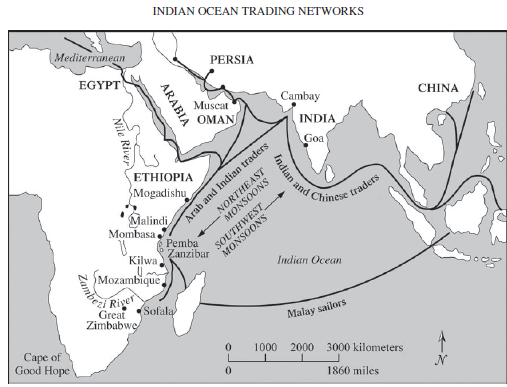 The map above shows what significant economic developments?
(A) Trade connections that linked the Hellenistic and Mauryan empires to African
cities from 300 through 150 B.C.E.
(B) Trading networks that promoted the growth of new cities from 600 C.E. through
1450 C.E.
(C) Chinese dominance of Indian Ocean trading networks because of the voyages of
Zheng He in the 1400s C.E.
(D) Changes in Indian Ocean trading networks that resulted from technological
innovations from 1450 C.E. through 1750 C.E.
Answer 30
The correct answer is B. The map shows trade patterns that persisted in the Indian Ocean basin throughout much of the period 600 c.e. to 1450 c.e. This trade encouraged the growth of urban centers along the coasts of East Africa, Arabia, Persia, India, and China, including the ports named on the map.
Prompt
Compare the power of the Byzantine Empire with ONE of the following:
Imperial Rome
Han China
Post-Classical600 - 1450
Tuesday, April 28th
Question 31
Before 1450 C.E. which of the following is true of
sub-Saharan Africa’s commercial economy?
(A) Phoenician merchants controlled most of the
long-distance trade of sub-Saharan Africa.
(B) The Mali–Great Zimbabwe trade route
dominated the economy of sub-Saharan
Africa.
(C) Sub-Saharan Africa exported gold to the
Middle East and Europe.
(D) The Sahara Desert prevented sub-Saharan
traders from participating in long-distance
trade.
Answer 31
The correct answer is C. Gold and salt were the main commodities traded between sub-Saharan Africa and the Middle East and Europe prior to 1450. Gold was mined in West Africa and transported across the Sahara to North Africa and from there to Europe and the Middle East.
Question 32
The development of Indian Ocean trade routes
in the period 600 B.C.E. to 600 C.E. and the
development of transatlantic trade routes in the
period 1450 C.E. to 1600 C.E. were similar in that
both depended on
(A) the impetus of missionizing religions
(B) understanding of currents and wind patterns
(C) the political consolidation of newly
conquered regions into empires
(D) innovations in ship design that originated in
Europe
Answer 32
The correct answer is B. Knowledge of currents and wind patterns accumulated in
both trading regions. Knowledge of monsoon patterns enabled the trade routes in
the eastern Indian Ocean to develop in the period 600 b.c.e.–600 c.e. Navigational
tools spread among Arab, Asian, and European societies. Improvements in
navigational tools led to better mapmaking, which often recorded dominant
ocean currents. Europeans used knowledge to sail farther into the Atlantic, finally
reaching the Americas at the end of the fifteenth century.
Question 33
Which of the following factors represents the
most significant cause of the growth of cities
in Afro-Eurasia in the period 1000–1450 ?
(A) Climate change
(B) Increased interregional trade
(C) Decreased agricultural productivity
(D) Increased invasions
Answer 33
The correct answer is B. The revival of cities began slowly after 1000 but
accelerated after 1200. The cities of the East African coast became more
numerous, large, and prosperous because of their participation in the Indian
Ocean trade as the major exporters of African gold. These African cities also
shared a common language (Swahili) and culture. Cities of the Delhi Sultanate,
the Arabian states, China, and Southeast Asia also grew and prospered from
maritime trade. In Europe, Mediterranean cities such as Venice and Genoa
expanded their roles as crossroads between Europe and areas to the east--
Byzantium, Indian Ocean regions and East Asia. The Hanseatic League, founded
in the thirteenth century by free towns in northern Europe grew in size and power
through its trade in the Baltic region, Russia, and the North Sea area.
Question 34
The expansion of communication and trade
networks in Afro-Eurasia from 600 C.E. to
1450 C.E. resulted in the spread of which of
the following from South Asia?
(A) Military weaponry, such as iron-tipped
spears and chariots
(B) Technological and scientific concepts,
such as the decimal and zero
(C) Irrigation technologies, such as ceramic
pipes
(D) Textile manufacturing processes, such as
the spinning jenny
Answer 34
The correct answer is B. Diffusion of technology and science generally accompanied the growth of Afro-Eurasian trade during this period. Mathematical innovations like the number zero and the decimal system originated in South Asia and spread to the Middle East, where they were adopted and eventually spread to western Europe.
Question 35
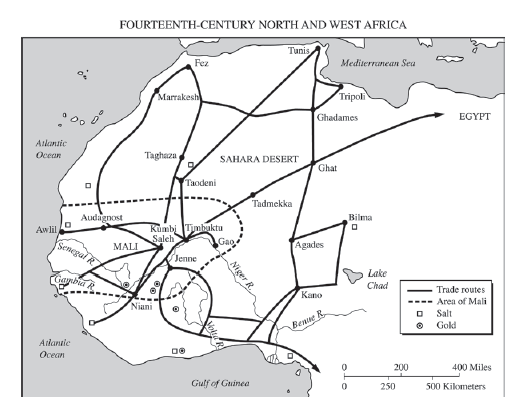 The map above indicates that
(A) Mali was a major source and hub of the gold trade
(B) Europeans had begun to make inroads in West Africa
(C) Mali remained isolated from Europe and the Middle East
(D) Atlantic ports were crucial for the transportation of salt and gold
Answer 35
The correct answer is A. As indicated by the symbols for gold mines and trade
routes on the map, during the fourteenth century the empire of Mali controlled
the major trans-Saharan trading routes that supplied Afro-Eurasia with gold fromWest Africa.
Prompt
Analyze the continuities and changes in the role of women in the Middle East between c. 500 and c. 1450
Post-Classical600 -1450
Wednesday, April 29th
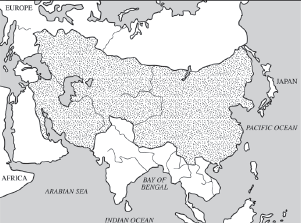 Question 36
The map above shows which of the following empires at its greatest extent?
(A) The Mongol Empire
(B) The Russian Empire
(C) The Byzantine Empire
(D) The Ottoman Empire
Answer 36
The correct answer is A. The map shows the Mongol Empire at its greatest extent during the thirteenth century, under the rule of Kublai Khan, when Mongol armies dominated territories in eastern Europe, the Middle East, Central Asia, and China.
Question 37
Which of the following accurately describes the
Mongol Empire’s role in facilitating trans-
Eurasian trade?
(A) It imposed Mongol religious beliefs and
practices on conquered peoples.
(B) It reestablished the Silk Roads between
East Asia and Europe.
(C) It created a self-contained economic system
by banning non-Mongol merchants from its
territories.
(D) It developed a sophisticated bureaucracy
staffed by talented Mongols.
ANSWER 37
The correct answer is B. The Mongol Empire was able to ensure a measure
of peace and stability along the Silk Roads through its political control of the
surrounding regions. This contributed to an increase in trade across Eurasia.
Question 38
Which of the following was an important
long-term demographic impact of the spread
of new rice varieties in East Asia during the
period circa 600 C.E. to 1200 C.E.?
(A) A decrease in the size of East Asian cities
outside the rice-growing area
(B) The large-scale settlement of nomadic central
Asians into farming communities
(C) A rapid increase of East Asian populations
(D) The movement of large numbers of
East Asians from cities to farms
Answer 38
The answer is C.
Question 39
In the period 600 C.E. to 1450 C.E., merchant
diaspora communities, such as those of Muslims
in India, Chinese in Southeast Asia, and Jews in
the Mediterranean, had which of the following in
common?
(A) They generally imposed their own languages
on the local communities.
(B) They generally became military outposts that
facilitated the expansion of empires.
(C) They generally lost touch with their
homelands and merged with the local
population.
(D) They generally introduced their own cultural
practices into the local cultures.
Answer 39
The answer is D.
Question 40
Which of the following characterized the
trans-Saharan trade by 1250 C.E.?
(A) The bulk of the trade consisted of low-priced
commodities.
(B) Muslim merchants dominated the trade.
(C) European Christians became directly
involved in the trade.
(D) Most trade was carried by horse rather than
by people.
Answer 40
The answer is B.
Prompt
Analyze the changes and continuities in African culture before and after the arrival of Islam in the seventh and eighth centuries.
The Early Modern Era1450-1750
Thursday, April 30
Question 41
Which of the following was a major similarity
among European colonial empires in the
Americas in the period 1450–1750 ?
(A) Widespread religious tolerance and diversity
(B) Encouragement of the development of
industrial manufacturing in their territories
(C) Enslavement of African peoples and
subjugation of Amerindians
(D) Settlement of millions of Europeans in each
of their colonial territories
Answer 41
The correct answer is C. Colonial empires in the Americas were primarily
sources of raw materials and commodities that enriched European countries and
investors. Millions of Amerindian and African forced laborers mined precious
minerals and grew and processed cash crops such as sugarcane and tobacco on
plantations in the Americas.
Question 42
Which of the following consequences of the
Columbian Exchange most affected Amerindians
in the sixteenth century?
(A) Diseases caused pandemics.
(B) Newly introduced crops replaced indigenous
American crops.
(C) The influx of African slaves displaced
Amerindians.
(D) European livestock disrupted Amerindian
agriculture.
Answer 42
The correct answer is A. Amerindians had no natural immunities to Afro-
Eurasian diseases such as measles and smallpox. Demographers have estimated
that 50 to 80 percent of the indigenous population of the Americas died as a result
of exposure to Afro-Eurasian diseases, largely in the sixteenth century.
Question 43
The Mughal Empire and the Ottoman Empire
before 1700 C.E. shared which of the following
characteristics?
(A) Both empires were able to expand without
meeting strong resistance.
(B) Both empires formally restricted foreign
trade.
(C) Both empires were ruled by a single religious
official.
(D) Both empires were religiously and culturally
diverse.
Answer 43
The correct answer is D. The Ottoman Empire, ruled by a Turkic-speaking
Muslim elite, controlled large numbers of non-Turkic and non-Muslim people.
The Mughal Empire, ruled by a Muslim elite of Central Asian origin, controlled
large numbers of South Asian and non-Muslim people.
Question 44
An important reason for China’s rapid population
increase in the seventeenth and eighteenth
centuries was
(A) the introduction of new crops from the
Americas
(B) the end of the bubonic plague in Asia
(C) the widespread adoption of the European
three-field system
(D) unprecedented immigration from the Mughal
and Ottoman empires
Answer 44
The correct answer is A. American crops such as maize and potatoes were adopted
in China as part of the Columbian Exchange and led to an increased supply of
cheap food. This, in turn, led to a substantial increase in China’s population in the
seventeenth and eighteenth centuries.
Question 45
Which of the following would be the most useful
source of evidence for research about the profits
of Portuguese and British slave traders in the
period 1600–1800 ?
(A) Portuguese and British tax records
(B) Narratives of slaves transported to the
Americas
(C) European slave traders’ account books
(D) Journals of African slave traders
Answer 45
The correct answer is C. Slave traders’ ledgers would provide information
about the cost of acquiring enslaved Africans and the revenue generated from
subsequent sales, which would make them the most reliable source of evidence.
While choice A might seem to be attractive, it would not be as useful a source
of information because merchants often failed to report sales in order to avoid
paying taxes.
Prompt
Compare and contrast the social structures of feudalism in Europe and Japan during the period 600 to 1450
Early Modern1450-1750
Friday, May 1
Question 46
Which of the following statements is true about
both the Mughal and Ottoman empires in the
sixteenth century?
(A) In both empires the majority of the people
were Muslims.
(B) Both empires had powerful navies that
engaged European navies.
(C) Both empires expanded through the use of
gunpowder weapons and extensive
bureaucracies.
(D) Both empires gave little monetary support
to artistic and cultural endeavors.
Answer 46
The correct answer is C. The Mughal and Ottoman empires employed advanced
military technology, such as guns and cannons, to successfully defeat neighboring
peoples who relied on less sophisticated weaponry. Both empires also created
bureaucratic systems that facilitated their ability to govern vast territories.
Question 47
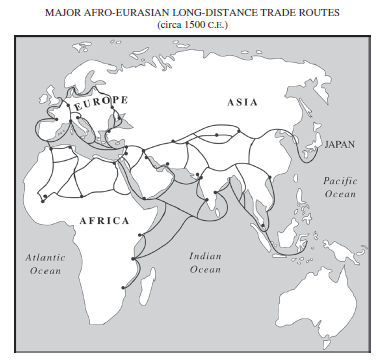 Which of the following about Afro-Eurasian trade is supported by the map
above?
(A) The states of the Middle East did not participate in the Indian Ocean
trading system.
(B) The Ottoman Empire was located at the intersections of major trading
routes.
(C) The Delhi Sultanate relied primarily on sea routes to participate in the silk
trade across Asia.
(D) The Islamic states of West Africa maintained close commercial ties with
eastern Europe.
Answer 47
The correct answer is B. During the early sixteenth century, the Ottoman Empire
controlled the area around the Mediterranean Sea from the Balkans to Egypt,
which gave the empire a strategic advantage within major Afro-Eurasian trading
networks.
Question 48
In contrast to initial industrialization, the second Industrial Revolution in the
last half of the nineteenth century was particularly associated with the mass
production of which of the following?
(A) Textiles, iron, and coal
(B) Textiles, automobiles, and plastics
(C) Airplanes, ships, and radios
(D) Electricity, steel, and chemicals
Answer 48
The correct answer is D. The second Industrial Revolution refers to the period
during the second half of the nineteenth century, which is characterized by the
application of science to industry to create new methods of mass production and
technological innovation. The use of electric power, the Bessemer steel production
process and chemical industry all developed during this period. The other
answers are incorrect because they refer to industries that developed during the
early nineteenth or twentieth centuries.
Question 49
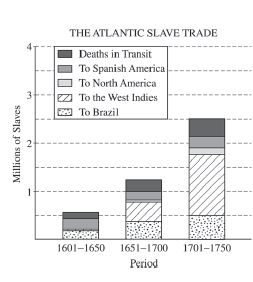 The trend shown on the graph above is best explained by
(A) increased production of cash crops like sugar
(B) growth of silver mining in New Spain
(C) industrialized textile mills’ demand for raw cotton
(D) African slave-trading kingdoms’ demand for European trade goods
Answer 49
The correct answer is A. The plantation economies created in Brazil and the
West Indies produced increasing amounts of sugar during the sixteenth and
seventeenth centuries. Sugar plantations increasingly relied on the forced labor
of African slaves; thus the increase in sugar production was the primary factor
contributing to the expansion of the transatlantic slave trade indicated in the
graph.
Question 50
“I am a griot … we are vessels of speech; we are
the repositories which harbor secrets many
centuries old. Without us the names of kings
would vanish into oblivion. We are the memory
of mankind; by the spoken word we bring to life
the deeds and exploits of kings for younger
generations. … I teach kings the history of their
ancestors so that the lives of the ancients might
serve them as an example, for the world is old, but
the future springs from the past.”

An African griot (storyteller), circa 1950,
introducing the oral epic of King Sundiata of
Mali, composed circa 1400 C.E.

The introduction by the griot is intended to serve
which of the following purposes?
(A) To establish the griot’s authority by
connecting him to the past
(B) To exalt the Malian kings above previous
dynasties
(C) To highlight the griot’s unique abilities as
compared to other griots
(D) To portray Mali as a progressive society that
is improving on the past
Answer 50
The correct answer is A. In the introduction, the griot explains to listeners that
griots have been traditionally responsible for maintaining their societies’ oral
history, which serves to legitimize the historical account of King Sundiata.
Prompt
Analyze the continuities and changes in the political structure that affected the rise and decline of one of the following Islamic Gunpowder empires:
The Ottomans
The Safavids
The Mughals
Early Modern Era1450-1750
Monday, April 4
Question 51
In recent decades, many world historians
have challenged the commonly held view that
Europeans controlled the largest share of world
trade in the seventeenth through the eighteenth
centuries.
Which of the following evidence from the period
would best support this historical reinterpretation?
(A) Prices for Chinese goods were much higher
in Europe than in China.
(B) European trading companies often backed
their long-distance trading ventures with
the threat of military force.
(C) Asian trading companies dominated trade
in the Indian Ocean region.
(D) European merchants transported only
a fraction of the goods shipped globally.
Answer 51
The correct answer is D. Evidence of European merchants controlling only a
small percentage of the total of all the goods shipped across the globe during this
period would most clearly challenge the historical interpretation that Europeans
dominated global trade.
Question 52
Which of the following was the most immediate
effect of the Portuguese establishment of a school
for navigation in the 1400s?
(A) The development of overseas trade between
West Africa and Europe
(B) The establishment of regular trade contact
between Europe and the Americas
(C) The decline of Venetian control of the trade
in Asian luxury goods
(D) The establishment of direct overseas trade
links between India and Europe
Answer 52
The answer is A.
Question 53
A historian researching the effects of epidemic
disease on the population levels of seventeenthcentury
colonial Peru would probably find which
of the following sources most useful?
(A) Church records of baptisms and funerals
(B) Accounts by Spanish doctors of cases of
miraculous healings
(C) Transcripts of court cases involving
inheritances
(D) Petitions from Amerindian groups to the
colonial government requesting tax relief
Answer 53
The answer is A.
Question 54
Which of the following is a similarity between
the Ottoman and Chinese governments during
the period 1450–1750 ?
(A) The dominance of the imperial government
by a landed aristocracy
(B) The creation of overseas colonial holdings
(C) Heavy reliance on overseas trade for
government revenues
(D) An extensive governmental bureaucracy
Answer 54
The answer is  D.
Question 55
Which of the following was a major long-term
effect of Vasco da Gama’s voyage to India in the
late 1490s?
(A) It led to the integration of European
merchants into the Indian Ocean economy.
(B) It brought about the complete destruction
of Muslim-controlled trade routes in the
Indian Ocean.
(C) It spurred the Mughal Empire to invest
resources in becoming a major naval power.
(D) It catalyzed the adoption of new European
naval technology by states throughout the
Indian Ocean basin.
Answer 55
The answer is A.
Prompt
Analyze the similarities and differences between the explorations of China’s Admiral Zheng He and the Western European voyages of exploration of the fifteenth and sixteenth centuries.
The Modern era1750-1900
Tuesday, May 5
Question 56
Which of the following European developments
is most closely associated with the revolution in
Haiti?
(A) The Protestant Reformation
(B) The Russian Revolution
(C) The French Revolution
(D) The Industrial Revolution
Answer 56
The correct answer is C. Saint-Domingue (which became Haiti in 1804) was ruled
as a plantation colony by the French. When the French Revolution toppled the
French monarchy and eliminated many of the social inequalities in France, many
slaves and other people of color believed that the principles of the revolution
should be applied to them. The French Revolution was thus an important cause of
the Haitian Revolution.
Question 57
“The yellow and white races which are to be found on the globe have been endowed by naturewith intelligence and fighting capacity. 
They are fundamentally incapable of giving way to each other. Hence, glowering and poised for a fight, they have engaged in battle in the world of evolution, the great arena where strength and intelligence have clashed since earliest times, the great theater where for so long natural selection and progress have been played out.”

The quotation above by an early-twentieth-century Chinese revolutionary illustrates the influence of
(A) Social Darwinism
(B) communism
(C) National Socialism
(D) anarchism
Answer 57
The correct answer is A. The author of the quote is Zou Rong, who agitated
against China’s Qing (Manchu) dynasty. He uses Darwinian terms—“battle in
the world of evolution” and “natural selection”—to explain twentieth-century
military and economic conflicts between East Asians and Europeans. Darwinian
interpretations of history, such as Zou Rong’s, often portray international conflicts
as a natural consequence of racial characteristics.
Question 58
Which of the following was a widespread social
consequence of industrialization in the 1800s?
(A) A decline in the social status of women
(B) An increase in the power and prestige of the
landowning aristocracy
(C) The general leveling of social hierarchies
based on wealth
(D) The creation of a wage-earning working class
concentrated in urban areas
Answer 58
The correct answer is D. Nineteenth-century industrialization tended to occur
in urban areas and was accompanied by internal migration of unskilled laborers
from rural areas to cities. This migration led to the creation of a class of urbanized
industrial wage-earners. This pattern was repeated in western and central Europe,
the United States, and Japan.
Question 59
Which of the following best describes how
nineteenth-century European industrialization
affected European women’s lives?
(A) By the end of the century, new social welfare
legislation made it possible for most women
to earn university degrees.
(B) Married women found it increasingly
difficult to balance wage work and family
responsibilities.
(C) By the end of the century, women gained the
right to vote in most European countries.
(D) Women came to dominate the agricultural
workforce as men moved to cities to take
industrial jobs.
Answer 59
The correct answer is B. In industrialized areas of nineteenth-century Europe,
much of the manufacturing work that traditionally had been done by women
moved from homes to factories. Married women working in factories could no
longer devote as much time to caring for their children and maintaining their
households because they had to work away from home in a regimented setting.
Que3stion 60
The North and South American independence
movements of the late eighteenth and early
nineteenth centuries shared which of the
following?
(A) Revolutionary demands based on
Enlightenment political ideas
(B) Reliance on Christian teachings to define
revolutionary demands
(C) Industrial economies that permitted both
areas to break free of European control
(D) Political instability caused by constant
warfare among the new states
Answer 60
The correct answer is A. Leaders of independence movements throughout the
Americas were generally influenced by social contract theory, developed by
Enlightenment thinkers such as Locke and Rousseau. The theory suggests that
governments derive their authority to rule through the consent of the governed
and that such authority can be revoked if the government becomes unresponsive
to the needs of its people.
Prompt
Analyze the similarities and differences in the political impact between the American Revolution and the Haitian Revolution.
The Modern Era1750-1900
Wednesday, May 6
Question 61
The trade patterns shown on the map above depict
(A) British imports of raw materials and exports of finished goods during the
nineteenth century
(B) major slave trading routes in the nineteenth century
(C) British trade routes that developed as a result of the disruption caused by
the First World War
(D) illicit drug routes that developed in the second half of the twentieth
century
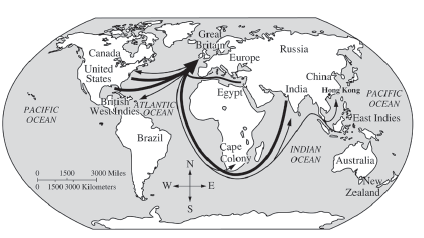 Answer 61
The correct answer is A. During the nineteenth century, British manufacturers
imported raw materials such as cotton from the Americas, the Middle East, and
East Asia. These raw materials were then used to produce manufactured goods in
Britain that were consumed locally and exported globally.
Question 62
Most world historians would agree that the key to European predominance in
the world economy during the nineteenth and early twentieth centuries was
(A) the Industrial Revolution
(B) European medical technology
(C) Spanish control of New World silver
(D) the Enlightenment
Answer 62
The correct answer is A. Industrialization gave European states a competitive
advantage over nonindustrialized states. Technological innovations in mass
production allowed European manufacturers to produce commercial goods and
weapons faster and at lower cost than their global competitors could.
Question 63
The United States Declaration of Independence
and the French Declaration of the Rights of Man
and Citizen reflect a shared concern for
(A) physical elimination of the ruling class
(B) confiscation of church property
(C) protection of private property
(D) preservation of the monarchy
Answer 63
The correct answer is C. Both documents were heavily influenced by the writings
of enlightenment thinker John Locke, who argued that natural law entitled people
to the rights of life, liberty and property. The concerns mentioned in choices A
and B occurred during the French Revolution but not the American Revolution,
and choice D is antithetical to both documents’ objectives.
Question 64
A historian researching the effects of Christian
missionaries’ activities on local social structures
in late-nineteenth-century Africa would probably
find which of the following sources most useful?
(A) African accounts of converting to Christianity
(B) Fundraising speeches given in Europe by
supporters of missionary efforts
(C) Data on the number of missionaries going to
Africa
(D) Recruitment advertisements for missionaries
in church newsletters in Europe
Answer 64
The correct answer is A. Among the types of sources listed in the answer choices,
accounts by African converts to Christianity would provide the best insight
into the features of African society that might be altered as a consequence of
adopting new religious practices. The other choices provide evidence about the
recruitment and funding of missionaries but not about their effects on African
social structures.
Question 65
Which of the following developments in the period 1878–1922 best explains
the change in Japanese trade patterns shown in the graphs above?
(A) Japanese manufacturing output decreased because Japanese leaders
restricted commercial ties.
(B) Export of manufactured goods declined because United States tariffs on
Japanese goods increased.
(C) Japanese manufacturing output rose as a consequence of industrialization.
(D) Japanese imports of raw materials increased as a consequence of extensive
immigration to Japan.
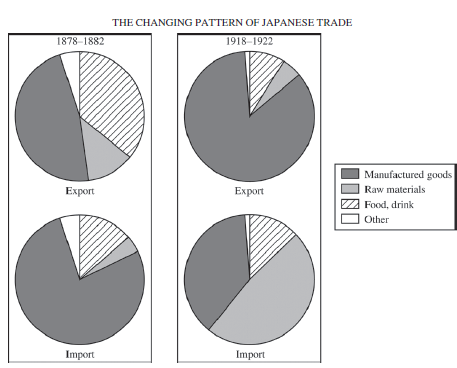 Answer 65
The correct answer is C. The pie charts reflect the transformation of the Japanese
economy as a result of industrialization begun in the Meiji period. By 1922
Japanese manufactured goods dominated Japan’s export market. In addition,
raw materials to support industry made up about half of Japan’s imports. Answer
choice D may attract students because it correctly states that imports of raw
materials increased but the reason given, extensive immigration to Japan, is
inaccurate.
Prompt
Analyze the continuities and changes in the social developments of the Industrial Revolution in Britain between 1750 and 1900, including the ways in which workers, activists, and writers responded to these developments.
The Modern Era1750-1900
Thursday, May 7
Question 66
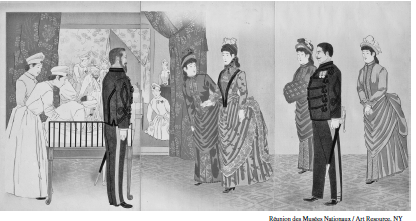 The image from Japan during the Meiji Restoration best exemplifies which of the following processes?
(A) Attempts by conservative members of society to maintain indigenous traditions
(B) Cultural changes accompanying greater contact with the United States
(C) Greater freedom for women resulting from democratization
(D) Increased emphasis on international cooperation as a result of the lowering of trade barriers
Answer 66
The answer is B.
Question 67
Which of the following describes an accurate
similarity between the Qing and Russian empires
in the eighteenth and nineteenth centuries?
(A) Both relied heavily on maritime trade as
a source of material goods.
(B) Both successfully resisted pressure from
industrialized powers.
(C) Both were heavily influenced by the
intellectual work of Jesuit missionaries.
(D) Both had vast territories with peoples of
various ethnicities and languages.
Answer 67
The answer is D.
Question 68
Japan’s industrialization during the Meiji period
and the Soviet Union’s industrialization during
the 1920s and 1930s had which of the following
characteristics in common?
(A) Industrialization in both countries was
achieved largely through state direction
rather than through private initiative.
(B) Both governments aimed to maintain
women’s inferior status while continuing to
work on making economic progress.
(C) Foreign investment capital financed both
industrialization programs.
(D) The working classes of both countries began
to rebel against poor working conditions
and to join political parties.
Answer 68
The answer is A.
Question 69
By 1830 revolutions in the Atlantic world resulted
in which of the following changes?
(A) The political independence of colonies in
both North and South America
(B) The emancipation of slaves everywhere in the
Atlantic world
(C) Political and economic domination of the
Western Hemisphere by the United States
(D) The creation of a politically unified South
America
Answer 69
The answer is A.
Question 70
Some historians have argued that the Haitian Revolution (1791–1804) marks the beginning of the process of decolonization that culminated in the dissolution of European colonial empires after the Second World War. 

Historians who take this position are likely to place the greatest emphasis on the importance of which of the following in the decolonization process?





(A) The role of the desire for natural rights in
independence movements
(B) The role of European powers in encouraging
revolts in each other’s colonies as part of
imperial rivalries
(C) The role of economic liberalization in
undermining the rationale for colonial
empires
(D) The role of indigenous economic patterns in
fostering anticolonial movements
Answer 70
The answer is A.
Prompt
Analyze the similarities and differences in TWO of the following reform movements:
Tanzimat Reforms in the Ottoman Empire
Self-Strengthening Movement in China
Meiji Reforms
The Contemporary era1900-Present
Friday, May 8
Question 71
“We shall not repeat the past. We shall eradicate
it by restoring our rights in the Suez Canal. This
money is ours. The canal is the property of
Egypt.”
The quotation above by Egyptian leader Gamal
Abdel Nasser (in power 1952–1970) best
expresses support for
(A) communism
(B) liberalism
(C) nationalism
(D) imperialism
Answer 71
The correct answer is C. The quote most clearly shows the influence of
nationalism. Egypt under Nasser’s rule rejected Western control of the Suez Canal
as an affront to Egypt’s territorial integrity. Although the “isms” mentioned in the
other answer choices were important ideologies during the period of Nasser’s rule
over Egypt, the quote does not provide clear evidence of them.
Question 72
“The Declaration of the French Revolution made in 1791 on the Rights of Man and the Citizen also states: ‘All men are born free and with equal rights, and must always remain free and have equal rights.’
“Nevertheless for more than eighty years, the French imperialists, abusing the standard of Liberty, Equality and Fraternity, have violated our Fatherland and oppressed our fellow-citizens. They have acted contrary to the ideals of humanity and justice.”
Declaration of Independence of the Democratic Republic of Viet Nam, 1945




The excerpt above was written in response    
   to which of the following?
(A) The use of Vietnamese laborers and soldiers
by the French in the First World War
(B) The end of the struggle for Vietnamese
independence known as the Indochina wars
(C) The failure of French colonizers to apply
their ideals in Indochina
(D) The rapid conquest of French Indochina by
the Japanese during the Second World War
Answer 72
The correct answer is C. The Vietnamese Declaration of Independence quotes the
ideals of the French Revolution. French colonial rulers in Indochina extended few
of the rights associated with the French Revolution to colonial subjects. Thus the
declaration points out an inconsistency between French principles and French
actions in Indochina.
Question 73
After the Second World War, countries around the
world did which of the following to restore the
global economy?
(A) Created the European Union to coordinate
European economic aid to former colonies.
(B) Developed a common economic aid package
for African and Asian states.
(C) Established new financial institutions, such as
the World Bank.
(D) Allowed the United Nations to take over
failing national economies.
Answer 73
The correct answer is C. After the Second World War, leaders of the victorious
countries recognized the need to establish international financial institutions to
encourage stability and economic prosperity. Institutions such as the World Bank
and the International Monetary Fund provided funds for economic development
and monetary stabilization. In the years following the establishment of these
institutions, countries around the world joined them as recipients or contributors.
Question 74
Nationalist leaders in Africa and Asia, such as
Ho Chi Minh (1890–1969), Jomo Kenyatta
(1894–1978), and Kwame Nkrumah (1909–1972),
had which of the following in common?
(A) Defense of capitalism
(B) Support for free-trade systems
(C) Rejection of violent revolution
(D) Opposition to colonial rule
Answer 74
The correct answer is D. Twentieth-century nationalist leaders in Africa and Asia,
no matter what their economic or political ideology, strove to create independent
nations in former colonies.
Question 75
Which of the following statements is true about
the world at the end of the twentieth century?
(A) The standard of living in the least
economically developed countries of the
world rapidly approached that of the most
developed countries.
(B) The pace and intensity of international
contacts accelerated as a result of
transportation and communication
breakthroughs.
(C) The world balance of power was reversed
as the West no longer had a military
advantage over non-Western countries.
(D) World religions were in decline as the spread
of science and secularism intensified.
Answer 75
The correct answer is B. By the end of the twentieth century, technological
innovations had led to the development of the Internet and increased the global
accessibility of existing technologies such as television and telephones. These
developments made it possible for people around the globe to instantly exchange
culture and ideas in ways that previously would have taken months or years.
Continued improvement and expansion of aviation resulted in similar changes
in travel.
Prompt
Analyze continuities and changes in Russian politics and economics from the Bolshevik Revolution through Stalin’s rule.
The Contemporary Era 1900-Present
Monday, May 11
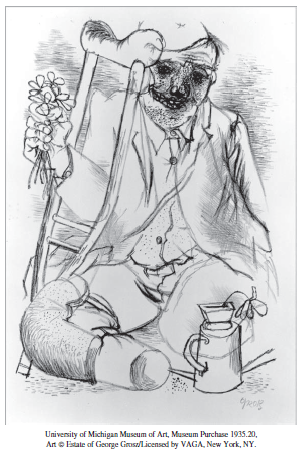 Question 76
Which of the following best describes the 1936 lithograph (entitled The Hero)
by German artist George Grosz?
(A) A propaganda poster prepared by the Nazi Party
(B) A protest poster against the atrocities of the atomic bomb
(C) A representation of a Holocaust victim
(D) A post-First World War print expressing antiwar sentiment
Answer 76
The correct answer is D. The lithograph depicts a wounded First World War
veteran. The term “hero” in the title is ironic since the veteran is reduced to
selling flowers on the sidewalk. The artwork evokes the horrors of the mass
destruction of the war and its sad results.
Question 77
The founding North Atlantic Treaty Organization
(NATO) is best understood in the context of
which of the following?
(A) The Cold War
(B) The growth of a globalized economy
(C) The establishment of the Nonaligned
Movement
(D) The post-Second World War
population boom
Answer 77
The correct answer is A. NATO was established as a military and political alliance
among the United States and various Western European countries to defend
against the perceived threat of the Soviet Union.
Question 78
Historians argue that the twentieth century marks
a significant break in world history for all of the
following reasons EXCEPT:
(A) Petroleum use fundamentally changed the
relationship of humans to the environment.
(B) The population of the world increased from
1.6 billion to 6.1 billion people.
(C) Communists established powerful new states
in Russia and China.
(D) Low-wage laborers migrated from continent
to continent.
Answer 78
The correct answer is D. Choice D is the only choice that does not describe a
distinctive feature of the twentieth century. The large-scale migration of low-wage
labor had been part of the world economy since the spread of industrialization
in the early nineteenth century. The other answer choices are all accurate
characterizations of features that do in fact distinguish the twentieth century from
earlier periods.
Question 79
What was the leading cause of the unprecedented
increase in global population in the twentieth
century?
(A) The end of international epidemics
(B) Global warming and other types of climate
change
(C) The impact of medical innovations and public
health measures
(D) The reduction of world hunger
Answer 79
The correct answer is C. The development of antibiotics and mass vaccination
campaigns during the twentieth century have had a tremendous impact on global
population by limiting the impact of previously fatal or debilitating diseases.
Improvements in sanitation facilities in many areas also decreased the incidence
of disease, resulting in longer life spans and lower infant mortality.
Question 80
Which of the following statements best represents
a nationalistic interpretation of the collapse of the
Ottoman and Russian empires during and
immediately after the First World War?
(A) Military weakness and political instability
were the primary reasons for the collapse
of these empires.
(B) The growing demands of various ethnic
groups within these multiethnic empires
were the primary reasons for the collapse.
(C) The slow pace of industrialization in these
empires left them unable to compete
militarily and politically with more
developed countries.
(D) Religious differences between the Russian
Empire and the Ottoman Empire led to their
final collapse.
Answer 80
The correct answer is B. The historical interpretation described in choice B
suggests that the demand for political autonomy by various ethnic groups within
each multiethnic empire led to their collapse. Within the Russian and Ottoman
empires, the majority ethnic groups had tried to achieve greater political unity
by imposing their language and culture on other groups, which in turn had
led to greater nationalist tensions. This interpretation emphasizes the role of
nationalism, unlike the other choices.
Prompt
Analyze continuities and change in ONE of these aspects of warfare during World War I and World War II:
Military technology and tactics
Role of European colonies and former colonies
The Contemporary Era1900-Present
Tuesday, May 12
Question 81
Which of the following was a major similarity
between the goals of leaders of the Chinese
Communist Revolution, such as Mao Zedong, and
the goals of leaders of the Mexican Revolution,
such as Emiliano Zapata, in the early twentieth
century?
(A) Advocacy of a global workers’ revolution
(B) Active encouragement for integration into the
global economy
(C) Concern primarily with improving conditions
for urban factory workers
(D) Support for redistribution of land to poor
peasants
Answer 81
The correct answer is D. Mao Zedong’s agricultural reform program and Emiliano
Zapata’s Plan of Ayala both called for land to be taken from large landowners and
given to peasant communities.
Question 82
Which of the following was a significant
environmental effect of the globalization of
the world’s economy in the period 1980 to the
present?
(A) There was a significant improvement in
air and water quality worldwide.
(B) While air and water quality generally
improved in the developed world, they
deteriorated in many parts of the
developing world.
(C) Emissions of greenhouse gasses that
contribute to global warming generally
decreased.
(D) While biodiversity decreased in the
developing world, it generally increased
in the developed world.
Answer 82
The correct answer is B. Since 1980 the combination of environmental regulations
and a reduction in heavy manufacturing has led to a general improvement in
air and water quality in the developed world. In contrast, many parts of the
developing world are experiencing greater environmental damage as they become
more industrialized.
Question 83
Some historians consider the late nineteenth
century and early twentieth century to have been
crucial decades in the development of Western
thought. Which of the following best supports that
contention?
(A) Discoveries in physics introduced the
concepts of uncertainty and relativity, which
challenged mechanistic models of the
universe.
(B) Christian missionaries introduced strains of
relativism into Western thought after
encountering cultures with radically
different world views.
(C) Efficiency experts employed scientific
methods to regulate the workplace and
thereby encouraged faith in economic
progress.
(D) Visual artists inspired by photography made
realism the dominant aim of painter and
sculptors.
Answer 83
The correct answer is A. At the turn of the twentieth century, mechanistic models
of the universe proved to be inadequate in describing the behavior of matter
on the atomic level or when approaching the speed of light. New discoveries in
physics provided better explanations for the behavior of matter and encouraged
technological innovation and new ways of thinking about the universe.
Question 84
(Translation: “Woman proletarian, master
aviation technology! Enroll in the technical
schools and universities of the civil aviation
fleet!”)
A historian would find the 1931 Soviet poster
above most useful in studying which of the
following?
(A) The proportion of women to men working
in technically skilled professions in the
Soviet Union
(B) The effects of the introduction of commercial
aviation on the Soviet economy
(C) The official propaganda of gender equality
in the Soviet Union
(D) The degree of advancement of Soviet
aviation technology relative to
noncommunist countries
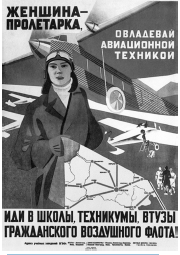 Answer 84
The answer is C.
Question 85
Which of the following was the most immediate
cause of global economic integration in the late
twentieth and early twenty-first century?
(A) Increased dependence on cheap oil from the
Middle East
(B) Population growth in the developing world
(C) Decreases in the cost of long-distance
communication and transportation
(D) Regulation of air and water pollution in the
developed world
Answer 85
The answer is C.
Prompt
Analyze similarities and differences in the process of achieving independence after World War II in TWO of these countries:
India
Ghana
Kenya